ПАЛИЙ  МАРИНА ДМИТРИЕВНА
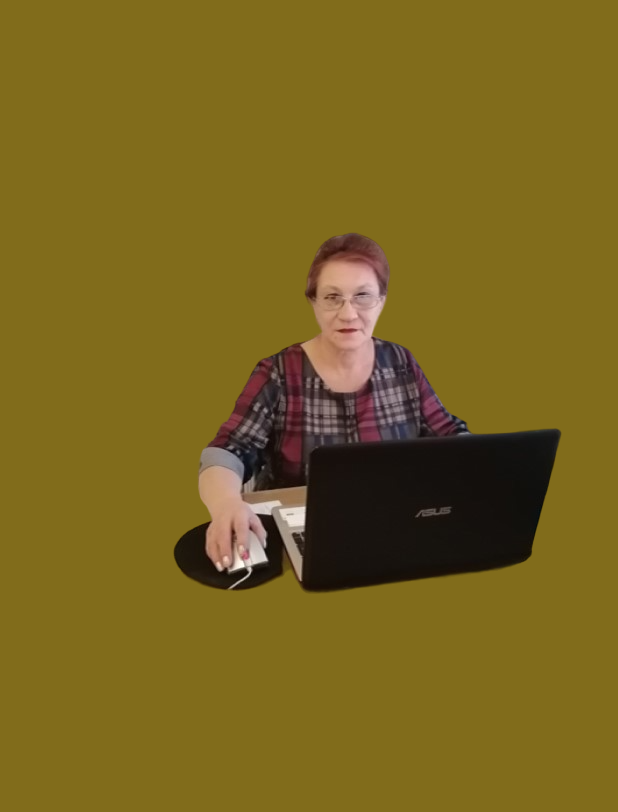 ВОСПИТАТЕЛЬ
Образование: Средне-специальное
 Иркутское педучилище №2 , 1983 год
Специальность : Воспитатель дошкольного учреждения
Квалификационная категория: первая -2020г.
Педстаж: 35лет
Награды
Курсы повышения квалификации